01
Le jeu de la chaîne.
Faites une ronde (ou face à face).
Le premier apprenant dit par exemple « stylo »
le suivant doit donner un mot qui commence par la dernière lettre de stylo à savoir le o.
Il peut dire « olive », « oui », « outil », « ostralie » 

Un exemple concret d’une partie :
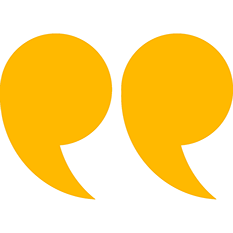 Carte
Exemple
Entrer
Rat
Train
Naître
Ex
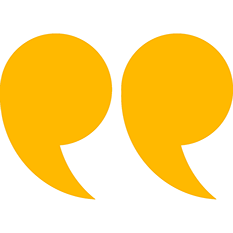 Le jeu de la
tour
02
On ne peut affronter que les personnes juste au-dessus ou au-dessous de nous. 
 
Charles, peut-il affronter Luc ? 
Non. 

Qui Joséphine peut-elle affronter ?
Charles, Nader et Marie.  
 
Comment gagner un affrontement ?

Vous vous mettez face à face et échangez vos cartes.

La personne qui conjugue correctement son verbe en premier gagne le défi et monte la tour ou reste à sa place s’il a gagné contre quelqu’un qui était en dessous de lui.
COMMENT JOUER ?
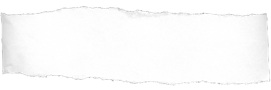 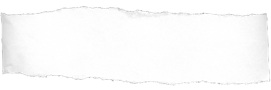 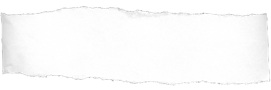 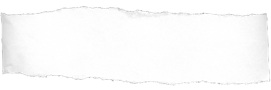 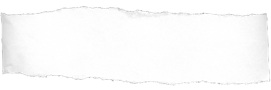 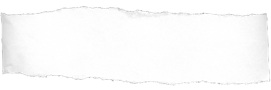 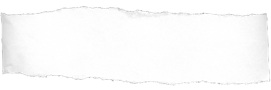 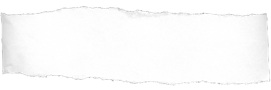 Joséphine
Marie
Céline
Kader
Luc
Marc
Nader
Charles
Chaque élève écrit son nom sur un bout de papier.

Formez cette tour (exemple d’une tour pour une classe de 8 élèves) 

Le but du jeu est de finir en haut de la tour à la fin du jeu. 

Pour monter, c’est simple il suffit d’affronter la personne au-dessus de vous à l’aide d’un papier et de gagner. 
 
Les affrontements.
La première chose à savoir, c’est que personne ne peut refuser d’affrontement !
Nous
gagner
Papier de Kader
- Kader VS Marie -
Que doit dire Kader avant Marie pour gagner ?
Nous gagnons.
Kader a été + rapide.
Où va-t-il ?
Où va Marie ?
Tu peux faire un second tour pour parler des goûts, mais dans l’autre sens.
Vous devez dire votre prénom et ceux qui ont été dit précédemment dans l'ordre d'énumération.
 
Exemple 1er tour :
1. Je m’appelle Kader. 
2. Il s’appelle Kader, je m’appelle Julie. 
3. Il s’appelle Kader, elle s’appelle Julie, je m’appelle Abdou.
 Exemple 2e tour :
Il s’appelle, Kader, il aime les animaux.
Elle s’appelle Julie, elle aime les fruits. 
Je m’appelle Abdou, j’aime le KFC. 
Pas obligatoire mais il est excellent pour retenir du vocabulaire.
MERCI